حاسب آلىالمحاضرة الثانية من اسبوع الاجازة البوربوينت «العروض التقديمية»
الفرقة الثانية عام شعبة بيولوجى ورياضيات 
دكتورة رحاب يحيي
من يستخدم العروض التقديمية
مسؤولو المبيعات والتسويق
الباحثون
رجال الدعاية والإعلان في عرض الأبحاث التسويقية والحملات الإعلانية
الأكاديميون
المعلمون والطلاب في عرض الدروس والمشاريع
ما الذي يجب الاهتمام به أثناء الاعداد للعروض التقديمية؟
مشاركة العروض التقديمية باحترافية يجب أن تراعي كل من

الجمهور

يحتاج مقدم العروض التقديمية أن يعرف ما أهم سمات الجمهور، أكبراحتياجاتهم بخصوص هذا الموضوع، ومقدار معرفتهم السابقة بخصو هذا الموضوع، وما يحتاجوا أن يعرفوه.

المحتوى

تشتمل العروض التقديمية الاحترافية على مقدمة، قلب، خاتمة. ولكل منهم غرض وسمات مختلفة، لذلك يحتاج مقدم العرض التقديمي ان يعد مقدمة تجذب الانتباه، وتوضح أهداف العرض. وفي قلب العرض التقديمي يحتاج للتأكد من أنه قام بتغطية الأهداف الرئيسية للعرض التقديمي، بتسلسل منطقي وسلس. أيضا يجب أن يشمل العرض التقديمي الناجح على وقت للأسئلة، وختام قوي يلخص هدف وموضوع العرض.

.
تدعيم العرض التقديمي
يعمل كثير من المحاضرين والمدربين المحترفين على تدعيم العرض التقديمي بانشطة تخاطب الذكاءات المتعددة، مع وسائل تفاعلية تناسب الجمهور وهدف العرض. 

تكوين الشرائح[
كثيرا ما يستخدم مقدمي العروض التقديمية عرض شرائح كوسيلة ايضاح، وهناك الكثير من النصائح التي يقدمها متخصصون في اعداد الشرائح بطريقة شيقة ومساعدة للمتعلمين، مع تجنب بعض الاخطاء الشائعة بخصوص الخط، وخلفية العرض وغيرها من الملاحظات. 
التقديم
أثناء تقديم العروض التقديمية يحتاج الباحثون او محاضرون للاعداد الجيد لأجهزة، ووسائل العرض، ووسائل لتدوين الملاحظات، مع اعداد القاعة بالطريقة الملائمة، مع الالتزام بالوقت والمعايير الخاصة بالعرض
أهميّة برنامج البوربوينت يُمكن تلخيص أهميّة برنامج بوربوينت (PowerPoint) الذي تُصدره شركة مايكروسوفت، في النقاط الآتية:

إنشاء العروض التقديميّة؛ حيث يُتيح البرنامج للمُستخدمين إمكانية إنشاء عرض شرائح تحتوي معلومات وملاحظات مختلفة. إمكانيّة تقديم عرض الشرائح أمام جماهير مختلفة، ولمواضيع مختلفة؛ حيث يُمكن عرضه أمام طلاب الجامعات والمدارس،
 أو يُمكن استخدامه في العروض التجاريّة في الاجتماعات أمام الموظفين وغيرهم. إمكانيّة عرض ملفات البوربوينت على معظم أجهزة المُستخدمين؛ نظراً لكونه برنامج شائع جداً بينهم.
 وجود العديد من الميزات لإنشاء الشرائح؛ مثل حركات الانتقالات بين الشرائح، والرسوم المتحركة المتنوعة، والقوالب، وغيرها. إمكانيّة تخزين الشرائح بصيغ متنوعة ومختلفة؛ مثل صيغة (GIF)، وصيغة (JPG)، وصيغة (PDF)، وغيرها.
يستخدم البوربوينت بوصفه وسيلة من وسائل التعليم من خلال عرض الشرائح بما تحويه من معلومات سبق إعدادها وتصميمها. إمكانات ومزايا برنامج العروض التقديمية (البوربوينت): 1
. سهولة إضافة الشرائح وحذفها. 
2. سهولة حفظ شرائح العرض واسترجاعها. 
3. توفير خيارات متعددة لطباعة الشرائح (شريحة كاملة، أو صفحة تحتوي مجموعة شرائح، أو صفحة الملاحظات، أو عرض مفصل). 
4. يوفر العديد من الرسوم التي يمكن إضافتها إلى الشرائح.
 5. إمكانية عرض البيانات على شكل رسوم بيانية. 6
6. سهولة تنسيق شرائح العرض بأشكال متعددة.
7. إمكانية إضافة مقاطع فيديو إلى الشرائح.
 8. إمكانية إضافة مؤثرات صوتية وحركية على الشرائح.
 9. إمكانية نقل الشرائح بمؤثرات متعددة.
 10. إمكانية تحويل شاشة العرض إلى ما يشبه السبورة (الشاشة) السوداء. 
11. إمكانية توقيت انتقال الشرائح آلياً.
 12. يمكن تقديم العرض بطرائق متعددة (على الشاشة، أو على مطويات، أو على شرائح شفافة أو على شرائح صغيرة 35 ملم)
استخدامات ومبادى العروض التقديمية في التعليم
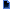 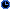 مبادئ تصميم وعرض الشرائح
1. الإعداد الجيد للمحتوى الذي يراد عرضه 02. مناسبة المحتوى للزمن المخصص للعرض 03. أن يتناسب المحتوى مع قدرات الطالب الاستيعابية والعقلية 04. أن يتدرج العرض من السهل إلى الأصعب في عرض المعلومات 05. أن يتم العرض للمعلومات بتسلسل منطقي 06. أن يتخلل العرض بعض الصور والرسوم البيانية والنماذج التي تسهم في توضيح المعلومة وترسيخها 07. أن يراعي العرض الفروق الفردية بين التلاميذ 08. أن يوظف العرض باستخدام طرائق التدريس الفعالة بعيداً عن التركيز على الإلقاء والمحاضرة 09. أن يوظف العرض في مراحل التدريس المختلفة بدءاً بالمقدمة والتمهيد ومروراً بالعرض وانتهاءاً بالتطبيق والتقويم 010. أن تتناسب ألوان الشريحة مع بعضها البعض 0
11. التنوع في الحركة والعرض لمحاولة البعد عن الملل وجذب انتباه الطلاب 012. الحرص على استخدام تصميماً موحداً ً في جميع الشرائح 013. الاعتدال في استخدام الألوان والحركة والصور وعدم المبالغة مما يؤثر على تركيز الطالب ويؤدي إلى تشتيت ذهنه والبعد به عن الهدف المراد تحقيقه 014. أن يكون الخط كبيراً وواضحاً يمكن رؤيته من أي مكان في قاعة الصف 015. أن لا يتجاوز عدد الأسطر في الشريحة الواحد ستة أسطر 016. أن لا يزيد عدد الكلمات في السطر الواحد عن ست كلمات 017. أن تكون لغة العرض وعباراته بسيطة وواضحة لكل التلاميذ
18. لا يعرض في الشريحة الواحدة أكثر من جزئية أو موضوع 019. أن لا يعرض في الشريحة الواحدة أكثر من صورة أو نموذج أو رسم بياني ما لم تكن مترابطة 020. إبراز الكلمات المهمة بلون مميز وواضح 021. الحرص على أن يحتوي العرض على عناصر تشويق كالصور والرسوم والمؤثرات الصوتية 022. استخدام تأثيرات الحركة على العناصر مما يتيح عرض العناصر تدريجياً وليس دفعة واحدة 023. الإشارة إلى صلة الشريحة بما قبلها أو بعدها في حالة ارتباط محتواها بما قبله أو بعده من خلال عبارة ( يتبع أو تابع ) 024. الحرص على كتابة صفحة الملاحظات لتعين على شرح محتويات الشرائح 025. مراجعة المحتوى من حيث دقة المعلومة وصحتها ومن حيث سلامتها اللغوية والإملائية